Coordinación General de Administración y Finanzas

Dirección General de Planeación y Desarrollo

Disposiciones Administrativas

2013
Dirección de Planeación
Estadística
Programación
Informática

Dirección de Infraestructura

Dirección de Ingeniería Biomédica
Plantillas  Referentes de Recursos Humanos
Nota:
*Plantilla de RH.- REFERENTE
** Numero de Camas Censables que se utilizaron para el calculo de las Plantillas Referentes

Criterios para solicitar personal:
Población: Total, SSG y afiliada al SPS
Evaluación nominal del área a fortalecer (Ej. Pediatría/UCIN)
Es indispensable revisar la productividad de los recursos humanos antes de considerar la contratación de nuevos médicos.

Para cualquier proyecto se debe de presentar propuesta integral a la DGPyD, no se validaran modificaciones de Infraestructura y/ó incrementos de servicios que no hayan sido autorizados por la DGPyD en coordinación con las áreas competentes.
REDSES
Una Red de Servicios de Salud se define como el conjunto de establecimientos y servicios médicos de diferente complejidad y capacidad de resolución interrelacionados con el propósito de lograr su complementariedad y continuidad de los servicios
3%
3er Nivel de Atención
RETO: Operación al 100% de todas las REDSES

 Implementación de los 
Nodos de Servicios de Salud
Diagnóstico  de la RED

En nuestra RED: 

Ofrece :
Cartera de servicios
Cuenta con profesionales de la Salud
La red atiende a xxx población
Oferta de Servicios Vs plantilla en CAUSES, FPGC y SMNG

Está conformada por:
Los centros de salud:
El hospital integral comunitario:
El HG  Ancla:
       Camas censables y NO Censables (SSG, IMSS, ISSSTE, PEMEX, SEDENA, Privados, Etc.)
 UNEMES
Con un número de camas por 1000 habitantes
El hospital de Asociado 
Lista de Proveedores
12%
2º  Nivel de Atención
Referencia
Referencia
1er Nivel de Atención
85%
Atención Médica
Atención Medica
Enfermería
Monitoreo
E s t a d í s t i c a
Subsistemas de información
Objetivo
Generar información relevante, oportuna, homogénea y confiable de la prestación de servicios en la Secretaría de Salud.
Calendario 2013
P r o g r a m a c i ó n
PROYECTOS DE INVERSIÓN
 – HITOS 2013
ENERO
FEBRERO
MAYO
SEPTIEMBRE
Se da a conocer el monto y listado de los Proyectos de Inversión 2013.
1 – Determinación de lineamientos de operación (SFIyA y DGA).
2 – Capacitación a líderes de los proyectos en el formato de seguimiento mensual. 
(fin de mes o principios de marzo)
Convocatoria para las propuestas de Proyectos de Inversión 2014.
Comienza el proceso de la conformación del Anteproyecto de Inversión 2014 con SFIyA.
PROYECTOS DE INVERSIÓN 2013
 “OPERACIÓN”
PROYECTOS DE INVERSIÓN 2013
 “OPERACIÓN”
CENTROS GESTORES VIGENTES 2013
HOSPITALES GENERALES
(1 de 3)
CENTROS GESTORES VIGENTES 2013
HOSPITALES COMUNITARIOS
(2 de 3)
CENTROS GESTORES VIGENTES 2013
HOSPITALES ESPECIALIZADOS Y UNIDADES DE APOYO
(3de 3)
ATENCION EMERGENCIA OBSTETRICA
DGP y D
Verifica
DGPLADES
Regula
I n f o r m á t i c a
Normatividad (Vigente)
Política Informática 2012  
Formato de validación técnica 2013 (FVT2013)

Guía para la elaboración de solicitudes de validación técnica  2012 versión 4.2
Catalogo de computadora de escritorio
Catalogo de computadora portátil
Catalogo de impresora monocromática

Lineamientos para el uso de servicio  de correo electrónico…	
Formato de solicitud de correo institucional personal
Formato de solicitud de correo corporativo
Formato de cambio de contraseña

La normatividad se encuentra disponible para su consulta a detalle en el link http://salud1.guanajuato.gob.mx/catalogos_validaciones/
Principales insumos
Solicitudes de Validaciones Técnicas Informática  (90 días de vigencia una vez aprobadas)

Inventario de tecnologías de la información y telecomunicaciones (Actualización permanente)

Uso responsable y aprovechamiento de tecnologías de la información (Exclusivo laboral)

Protección de los Derechos de Autor (Licenciamiento original y autorizado)

Administración de redes (filtro sobre acceso a internet)
Problemas detectados
Validaciones Técnicas Informática
Datos presupuestales incompletos o sin fondos.
Especificaciones técnicas orientadas a una marca sin su justificación
Poco desarrollo de la situación a mejorar y resultado esperados, lo que afecta su justificación .
Costos muy altos por servicio de mantenimiento.
Requerimientos con mucha premura  (Revisar su presupuesto para anticiparse)

Inventario de bienes informáticos
Datos incompletos (ej: No. de serie, No. inventario, etc….)

Uso de Bienes informáticos y servicios:
Observaciones de auditoria por uso inadecuado  (falta de apego a normatividad)
principalmente por:
uso distinto al servicio asignado o al ejercicio de sus funciones laborales.
Utilizar software o programas de cómputo sin su respectiva licencia de uso.
Visitas a páginas por tiempos prolongados que no tienen que ver con las funciones que desempeñan los servidores públicos
Calendario para realizar solicitudes de validación técnica
Nota: El periodo de trámite de solicitud de validación técnica ampara la vigencia de 90 días naturales, por lo se cuida que la validación no caduque antes de la ejecución de compra
Capítulos autorizados para compra:  2000, 3000 y 5000
Dirección de 
Infraestructura
Glosario de términos
Para los efectos de los presentes lineamientos se entenderá por:

Adecuación. Modificación de un espacio para destinarlo a un uso diferente del que presta actualmente. 
Ampliación. La construcción de nuevos espacios en unidades existentes.
Rehabilitación. Recuperación integral de un edificio o de un área para devolverlo a su estado inicial.
Remodelación. Modificación de un espacio para adecuarlo a un mejor funcionamiento.
Ejecutora. Municipio u organización social que se pretende ejecute una acción de infraestructura.
Obra Nueva. La construcción de nuevas unidades de salud.
Objetivo.- Atender oportuna y eficazmente las necesidades en materia de infraestructura física en salud con la finalidad de abatir el rezago y satisfacer la demanda de cobertura originada por el crecimiento de la población.
Procesos
Infraestructura en Salud
Coordinación General de Administración y Finanzas
Dirección General de Planeación y Desarrollo
Dirección de Infraestructura
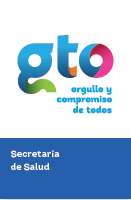 Planeación
Jurisdicciones Sanitarias
 Unidades Hospitalarias
Dirección de Planeación
Dirección de Planeación
Diagnóstico Situacional
Análisis Poblacional
Análisis Epidemiológico, de riesgos y de daños
Patrón de utilización de servicios
Análisis de la oferta de la red de servicios
Análisis con indicadores
Definición de la tipología (obra nueva) y del modelo de operación
Definición del modelo de infraestructura (DGPlaDeS)
Presupuesto preliminar
 Certificado de Necesidad y Registro en el PMI (DGPlaDeS)
 Posibilidad de Obtención de terreno (obra nueva) y de recursos financieros
Coordinación General de Administración y Finanzas
Dirección General de Planeación y Desarrollo
Dirección de Infraestructura
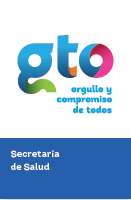 Planeación
Factibilidad
Coordinación General de Administración y Finanzas
Dirección General de Planeación y Desarrollo
Dirección de Infraestructura
Programación
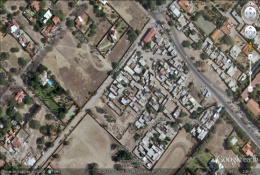 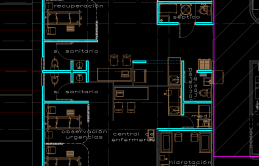 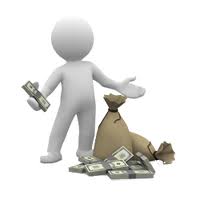 Coordinación General de Administración y Finanzas
Dirección General de Planeación y Desarrollo
Dirección de Infraestructura
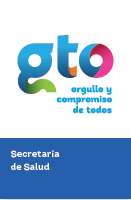 Seguimiento
Coordinación General de Administración y Finanzas
Dirección General de Planeación y Desarrollo
Dirección de Infraestructura
Condicionantes generales
Coordinación General de Administración y Finanzas
Dirección General de Planeación y Desarrollo
Dirección de Infraestructura
Condicionantes Específicas para obra nueva
Coordinación General de Administración y Finanzas
Dirección General de Planeación y Desarrollo
Dirección de Infraestructura
Condicionantes Específicas para Ampliación de unidades existentes
Coordinación General de Administración y Finanzas
Dirección General de Planeación y Desarrollo
Dirección de Infraestructura
Condicionantes Específicas para Rehabilitación de unidades existentes
Coordinación General de Administración y Finanzas
Dirección General de Planeación y Desarrollo
Dirección de Infraestructura
Las obras nuevas y/o ampliaciones que no reúnan las condiciones establecidas en los presentes lineamientos, no serán recibidas para operación en tanto no queden debidamente integrados sus expedientes jurídico-administrativos.
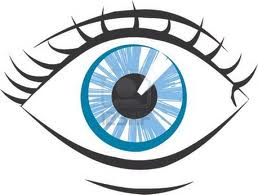 ojo
Dirección de Ingeniería Biomédica
Lineamientos para Mantenimiento y Adquisición de Equipo Médico
MANTENIMIENTO
LINEAMIENTOS PARA MANTENIMIENTO DE EQUIPO MÉDICO Y ELECTROMECÁNICO
Plan anual de mantenimiento (PAM)
CONTRATOS CENTRALIZADOS FABRICANTES DE EQUIPO
CONTRATOS MANTENIMIENTO DE EQUIPO >  50K
CONTRATOS MANTENIMIENTO DE EQUIPO < 50K
MANTENIMIENTOS CORRECTIVOS URGENTES
LINEAMIENTOS PARA MANTENIMIENTO DE EQUIPO MÉDICO Y ELECTROMECÁNICO
LINEAMIENTOS PARA MANTENIMIENTO DE EQUIPO MÉDICO Y ELECTROMECÁNICO
Se pretende que los equipos cuenten en su mayoría con un contrato de mantenimiento preventivo-correctivo.
Se llevarán a cabo contratos de forma centralizada para el mantenimiento de los equipos médicos de alta tecnología. 
Las unidades serán las responsables operativas y legales para suscribir contratos para el resto de los equipos bajo modelos autorizados y con lineamientos claros de acuerdo a su experiencia e historial de fallas así como a la disponibilidad presupuestal.
No se deberán fraccionar los contratos en apego a las disposiciones administrativas.
LINEAMIENTOS PARA ADQUISICIÓN DE EQUIPO MÉDICO Y ELECTROMECÁNICO
GESTION DE EQUIPO MÉDICO
EQUIPAMIENTO
LINEAMIENTOS EQUIPAMIENTO
OBRA NUEVA
PROGRAMAS
NECESIDADES
Solicitudes
Justificaciones
Guías de recepción 
Información para entregas
Fichas técnicas
Guías de dotación
Anexos técnicos
LINEAMIENTOS EQUIPAMIENTO
Plan Anual de equipamiento (PAM)



Periodos
Proceso Compra
Recepción
Hoja de Vida
Garantías
Validación de Fichas Técnicas
Validación de Guías Mecánicas
Licitaciones
Reubicación y Bajas
Accesorios y Consumibles
LINEAMIENTOS EQUIPAMIENTO
Procedimiento para solicitud de compra de equipo
Para todo requerimiento de adquisición de equipo médico deberá presentarse a la DRM la siguiente documentación:

Formato único de compra
Oficio de solicitud de compra (opcional)
Validación de la DGSS 
Ficha técnica validada por la DIB 
Oficio de certificado de necesidad de equipo médico del CENETEC (en su caso)
Oficio de disponibilidad presupuestal con el numero de reserva y claves programáticas.
LINEAMIENTOS EQUIPAMIENTO
El procedimiento a seguir es:

Solicitud de viabilidad a la DGSS junto con el formato de Justificación de compra de equipo debidamente llenada.
Solicitud de validación de fichas técnica de la DIB
Cotizar con proveedores de forma que se tenga una base para solicitar fuente de financiamiento.
Solicitud de fuente de financiamiento a la DGA
Solicitud de adquisición a la DRM.
LINEAMIENTOS EQUIPAMIENTO
NOTAS:
Para equipamiento con costo mayor a $1,750,000.00 antes de IVA, se requiere solicitar el Certificado de Necesidad de Equipo Médico que exige el CENETEC y el cual deberá ser elaborado por la unidad con asesoría de la DIB.

La DIB no validará fichas técnicas de equipo y mobiliario administrativo.
MUCHAS GRACIAS
Dr. Gerardo Ortega Martínez
Dirección General de Planeación y Desarrollo